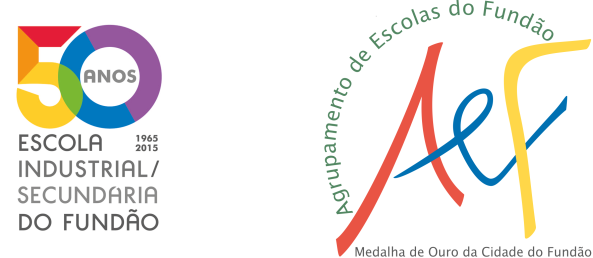 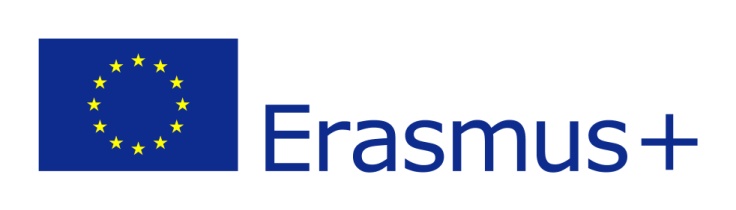 Erasmus+ Programme
Work by: Bruna Garcia
         Joana Teófilo
         Luana Azevedo
          Nádia Mesquita
Teacher: João Teodósio
Why did we chose him?
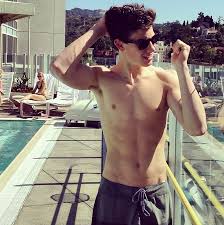 He is a great singer
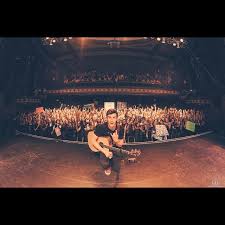 He has portuguese filiation
And for obvious reasons
Technnical file
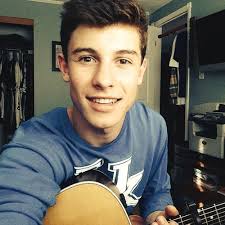 Shawn Peter Raúl Mendes
8 /august/1998 (17 years)
Canadian
English mother and portuguese father
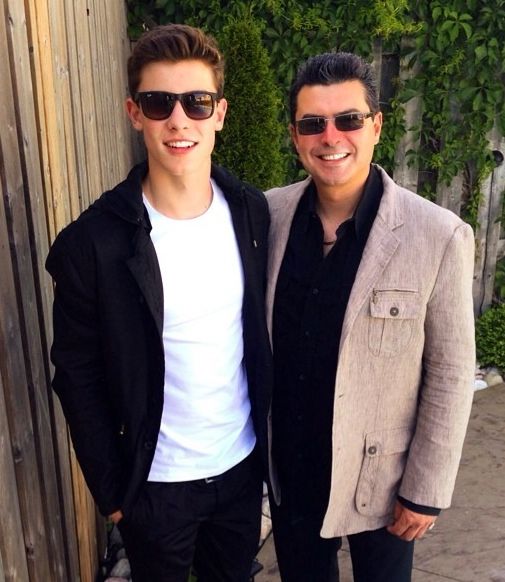 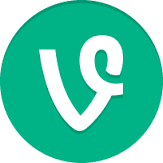 Early carrer
He was found in the app “Vine”
January 2014 - Andrew Gertler found him
Tour MagCon (before he sign the contract)
June 2014 – Life of The Party
Openings in “Live on Tour” of Austin Mahone (july- september 2014)
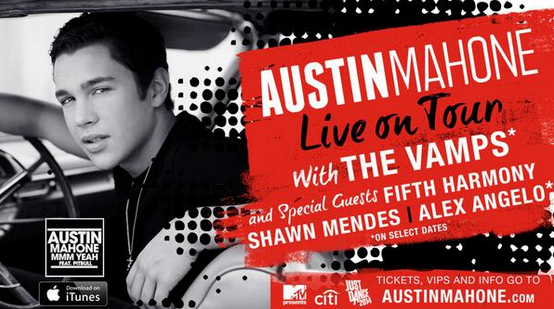 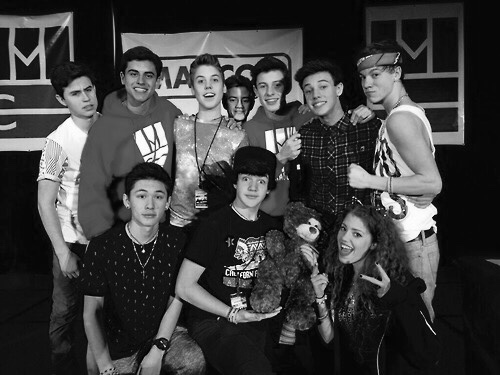 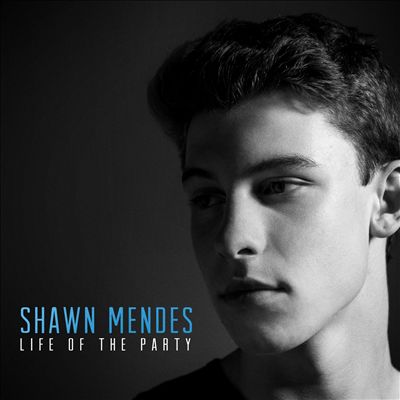 Albums
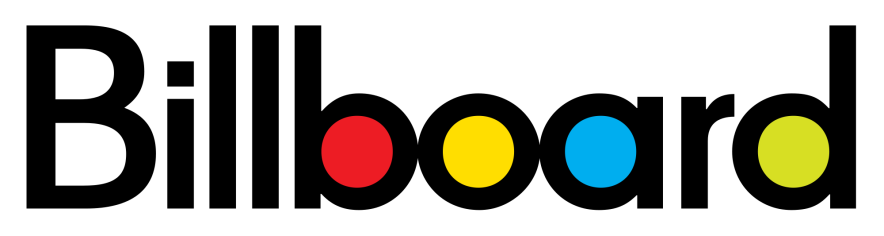 July 2014 – The Shawn Mendes Extended Plays
Recorder: Island Records    
5th position in the Billboard chart of the USA and Canada

April 2015 – Handwritten 
Recorder: Island Records    
1st position in Canada
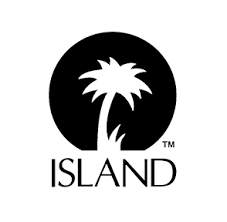 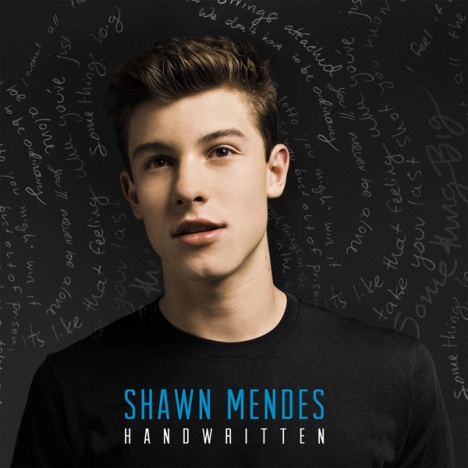 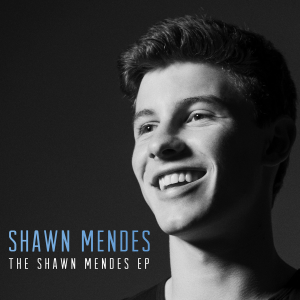 Singles/ Musics with the most success
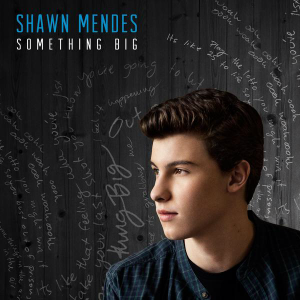 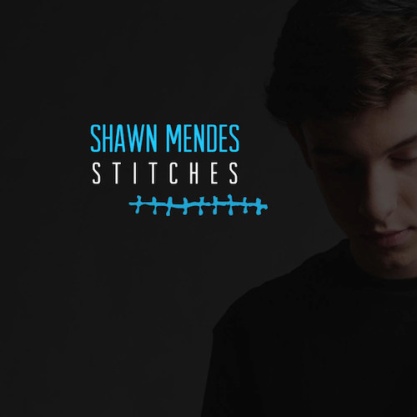 Life of The Party
Something Big
Stitches
I Know What You Did Last Summer

6 platinum
2 double platinum
2 gold
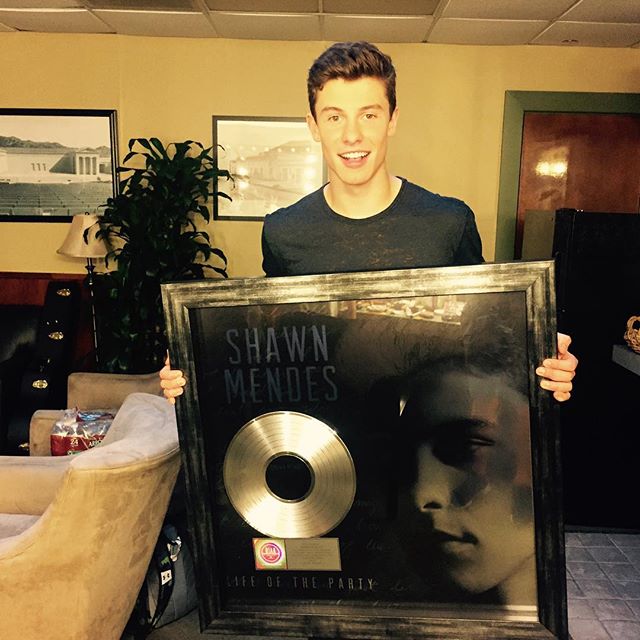 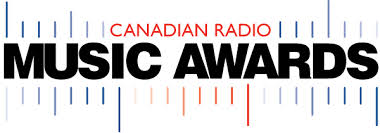 Awards
Teen Choice Awards: -Choice Webstar Music
Teen Video Awards: -Best Newcommer In Video (Something Big)
MTV Europe Music Awards: -Best New Artist 
					     -Best New Act
Teen World Awards: -Best New Artist 
                                   -Best Crush Artist
                                   -Best Canadian Artist
Teen Music Awards: -Best New Artist
Canadian Music Awards: -Best New Artist
                                          -Best Pop Artist
                                          -Best Pop Album (Handwritter)
                                          -Best Pop Song (Stitches)
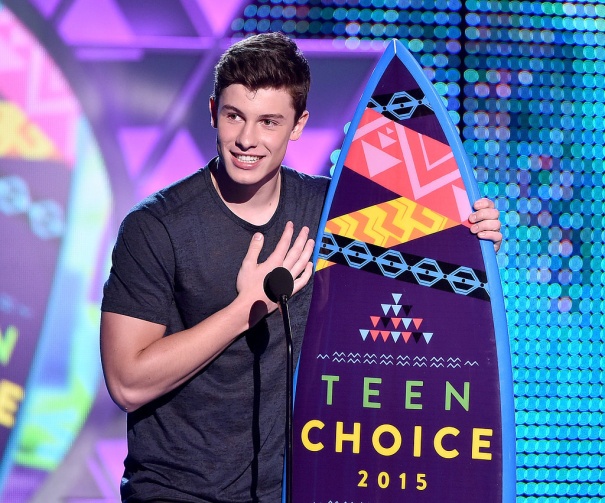 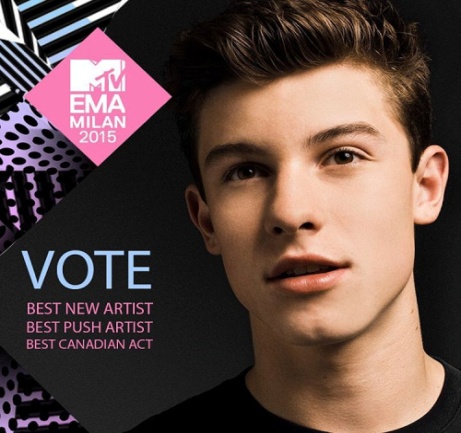 The End